“Cake With Orange Peel”

Ingredients
3 Cups flour (self raising)
2 Cups of sugar 
1 Cup of plant margarine
1 Cup of milk
4 Eggs
4 teaspoons of orange peel
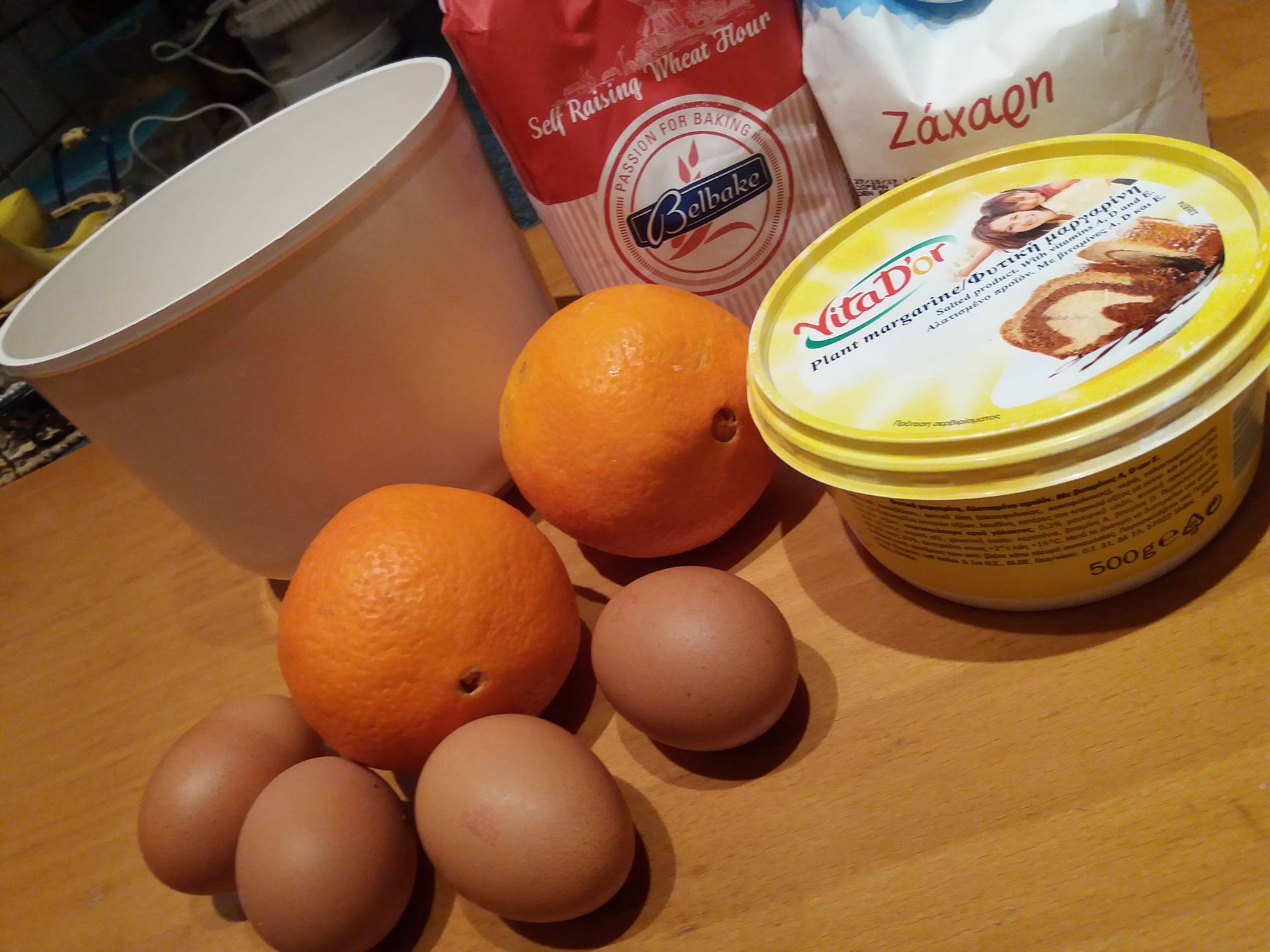 EXECUTION

Beat the ingredients in the mixer for 4 minutes at medium speed until the mixture doubles in volume and becomes fluffy and thick. Butter a mold and flour it. Bake in a preheated oven at 175oC for 1 hour. To make sure it's cooked, dump a knife and come out clean it's ready. When it is cold, sprinkle with powdered sugar.
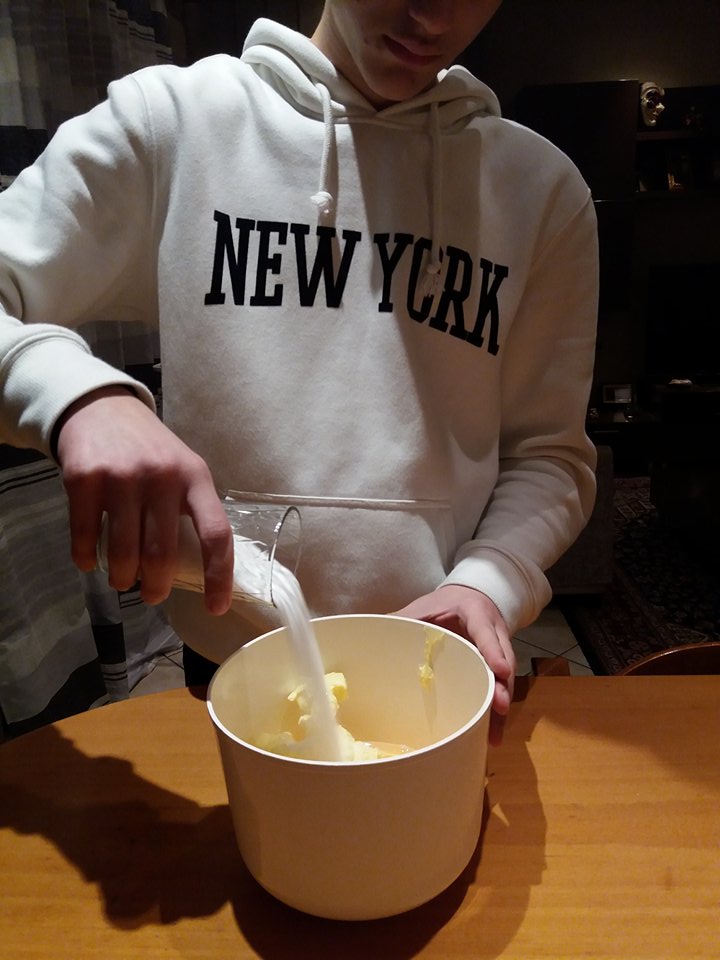 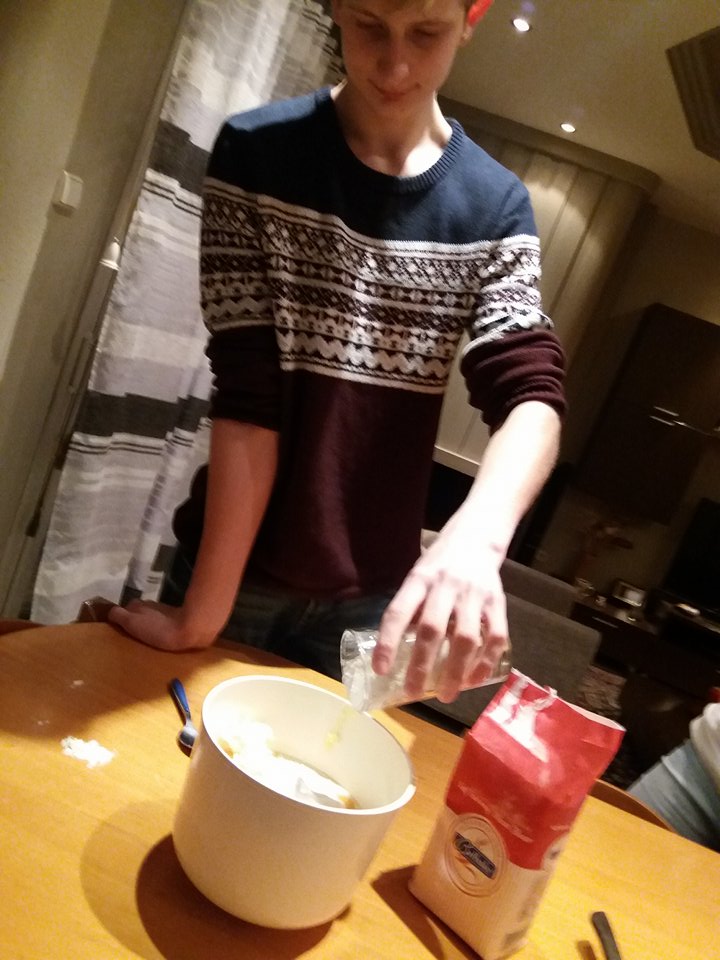 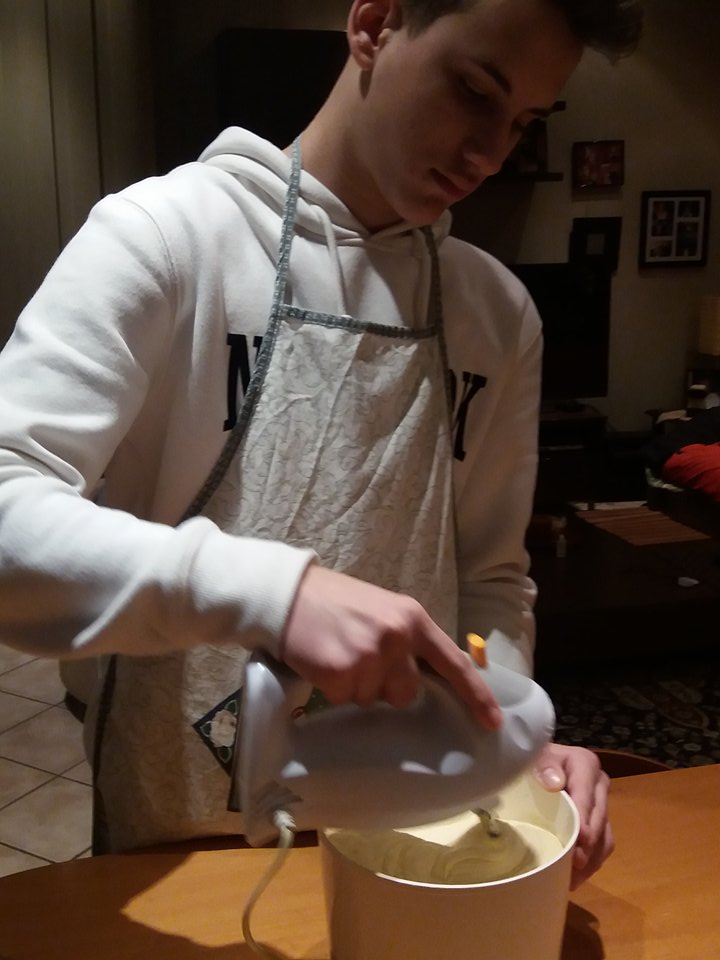 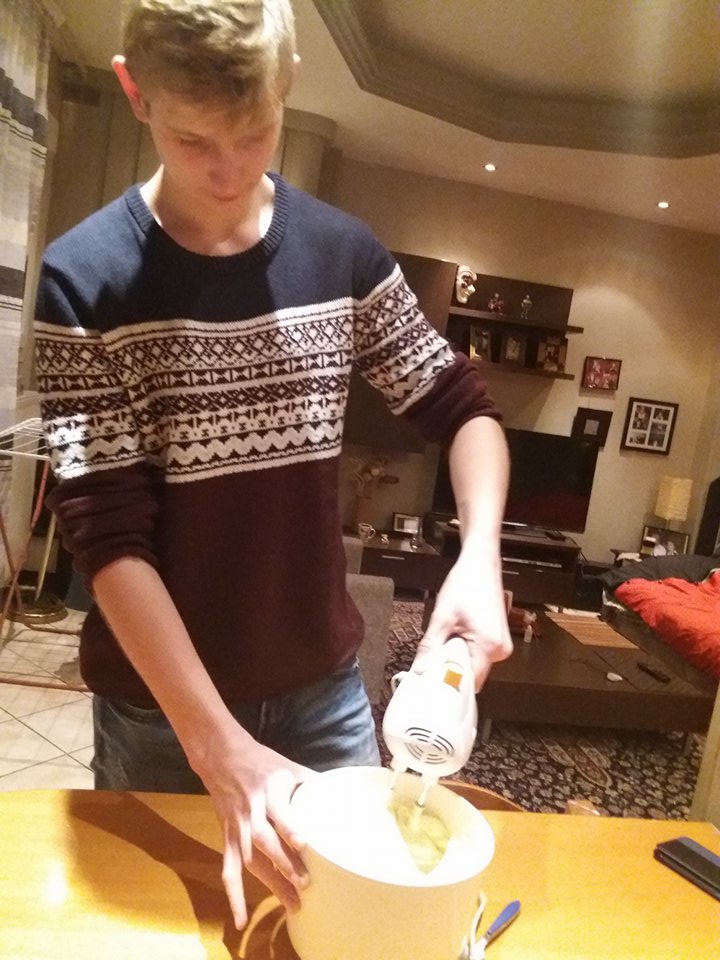 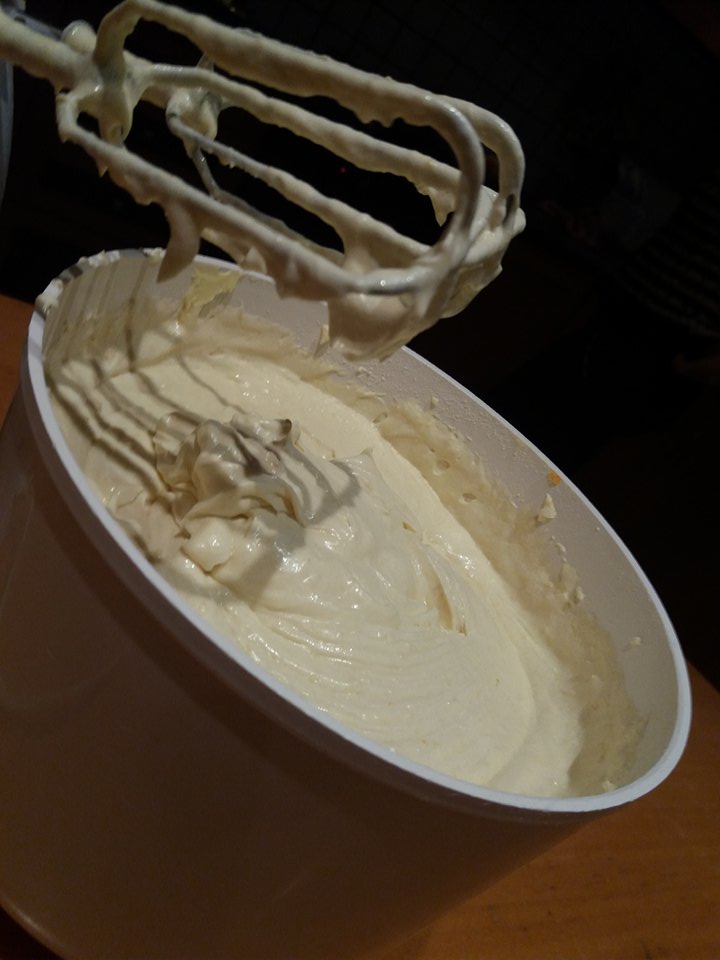 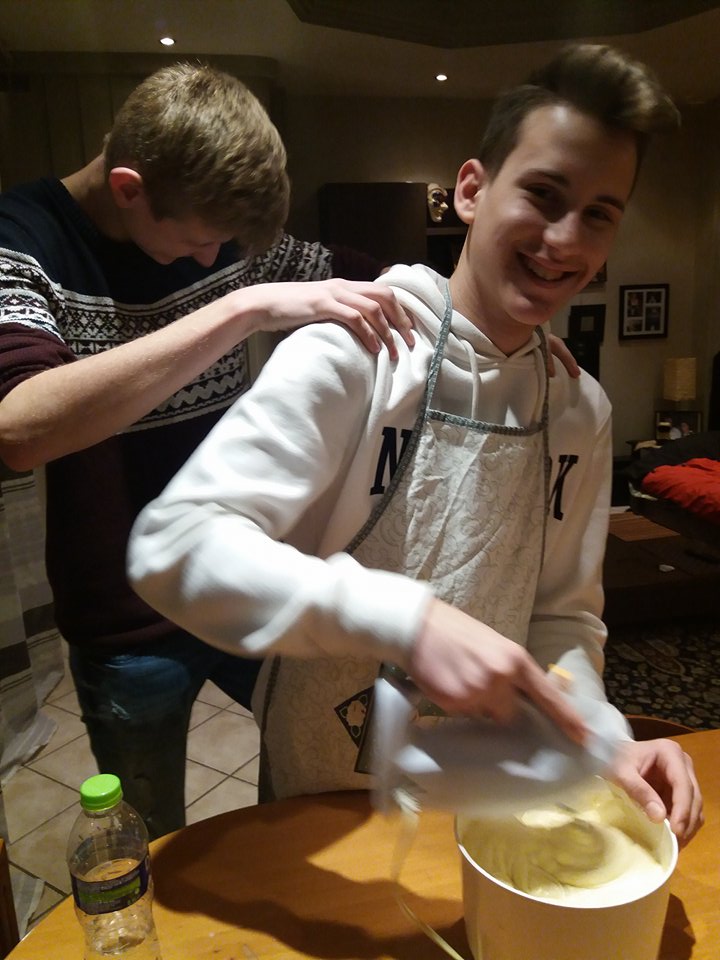 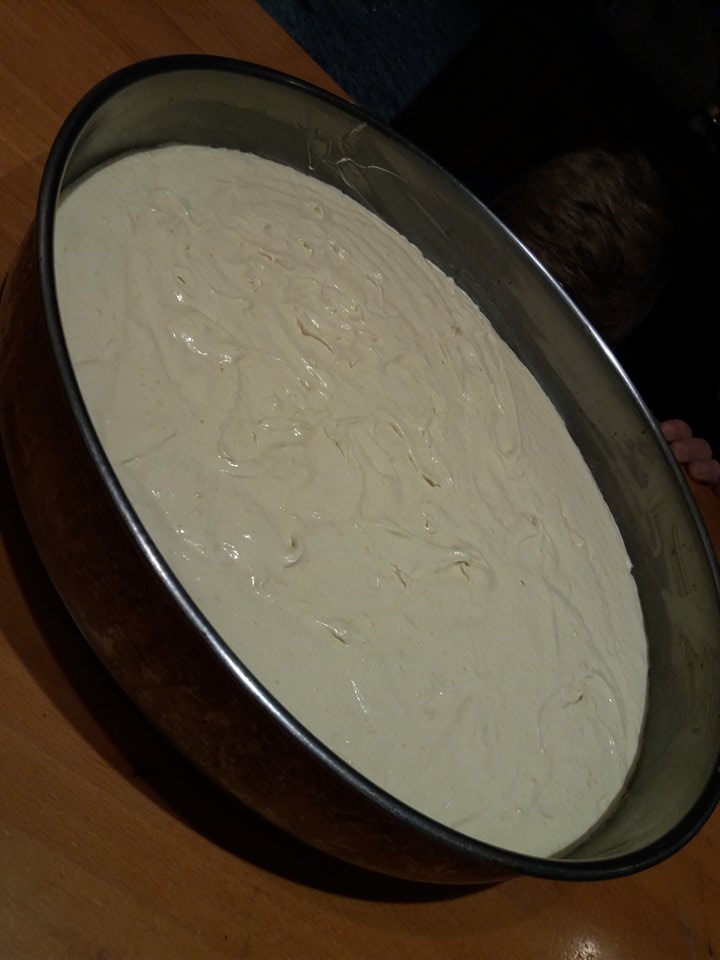 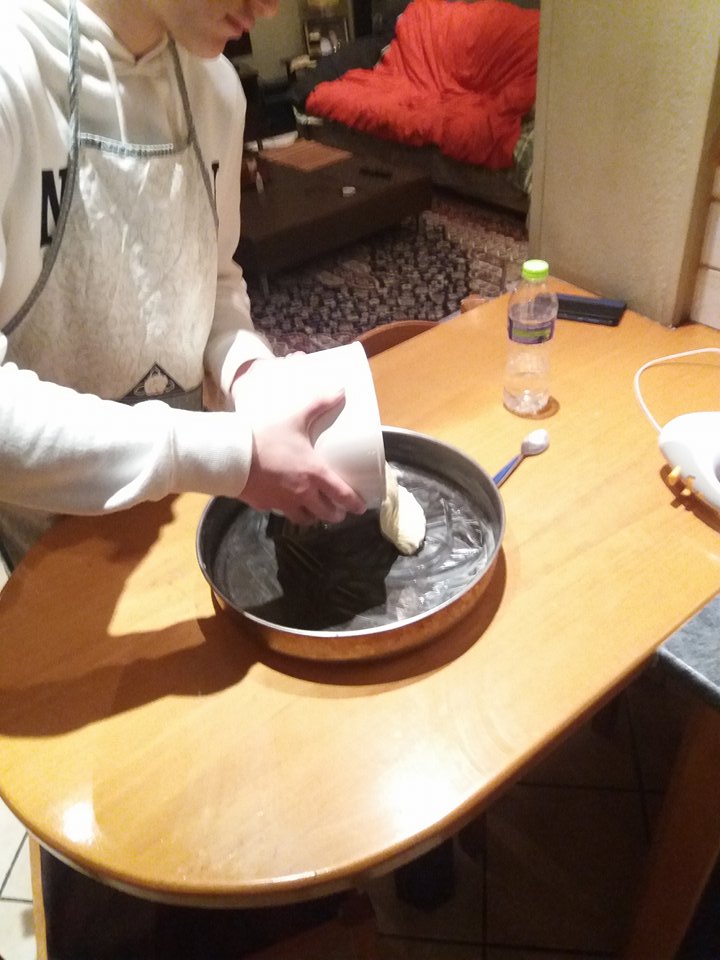 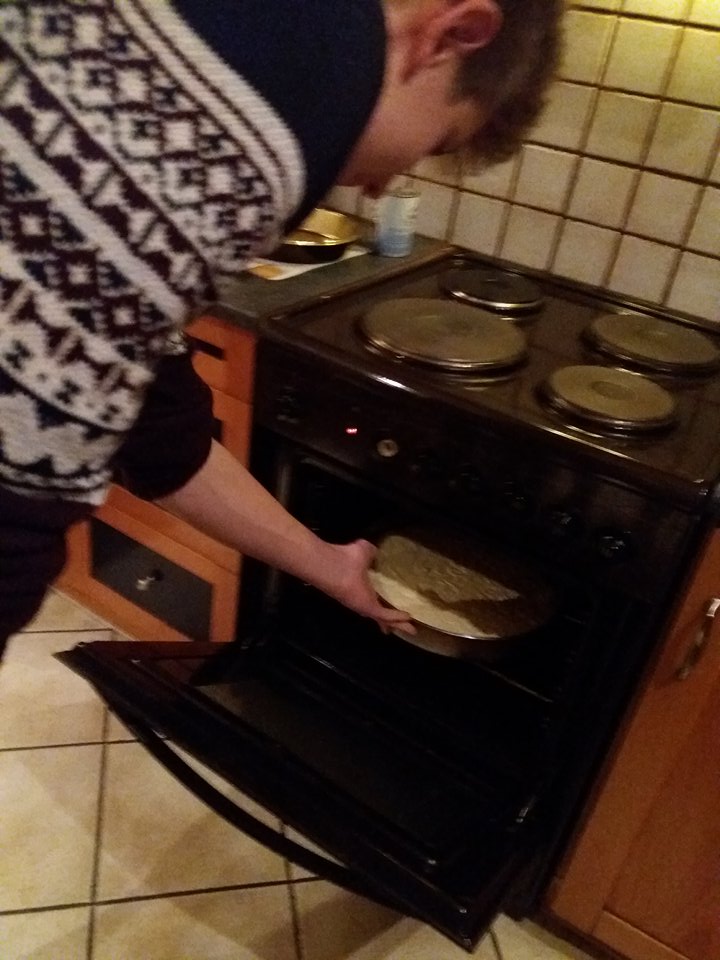 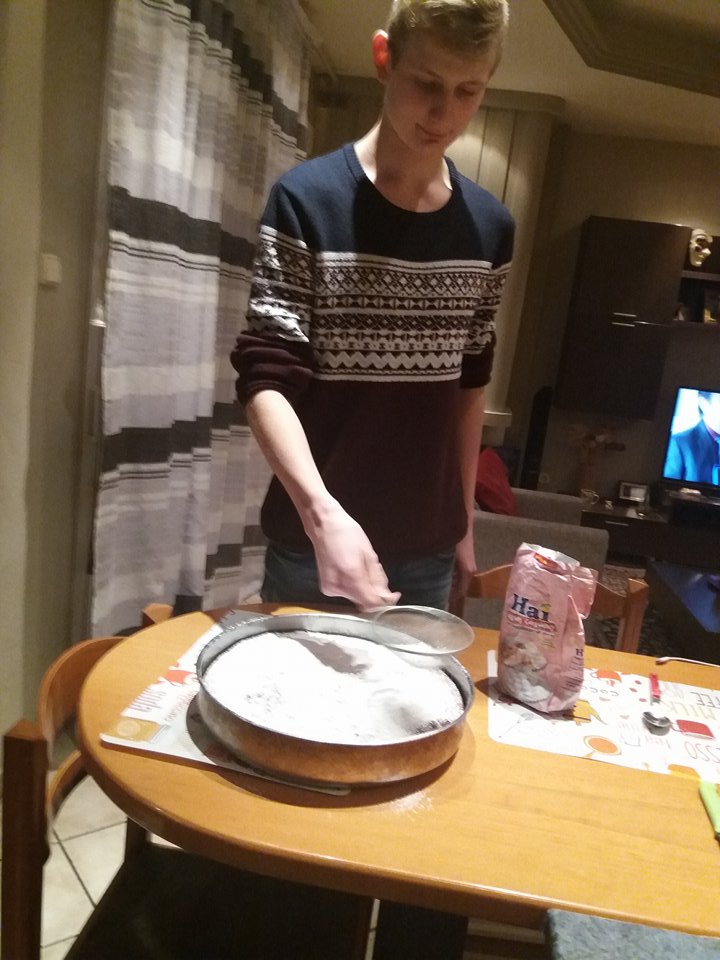 Ready!!
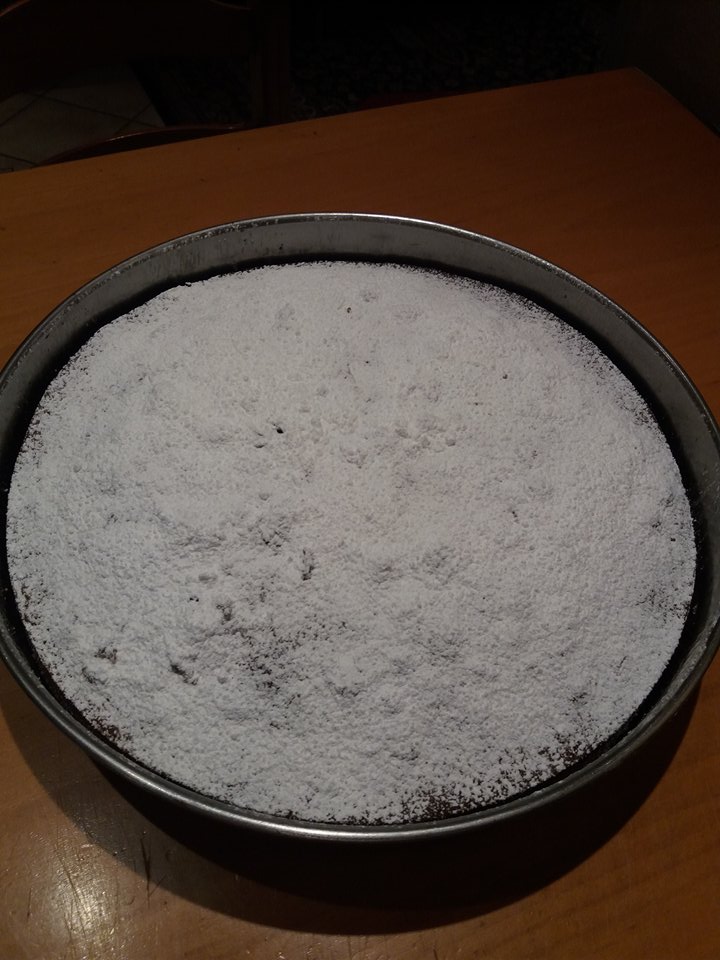